Novi oblici učenja
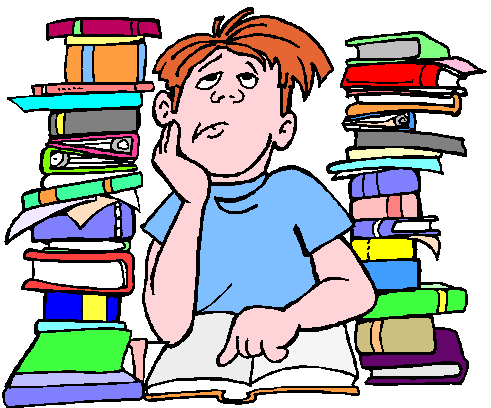 Što je učenje?
učenje je relativno trajna promjena u ponašanju (ili ponašajnom potencijalu) izazvana iskustvom (Tarpy i Mayer, 1978)

relativno trajna (ne uključuje promjene koje su privremene- izazvane npr. drogom) 
rezultat iskustva (ne  uključuje promjene koje su rezultat fizičkog rasta i maturacije)
2
Učenje i informacije
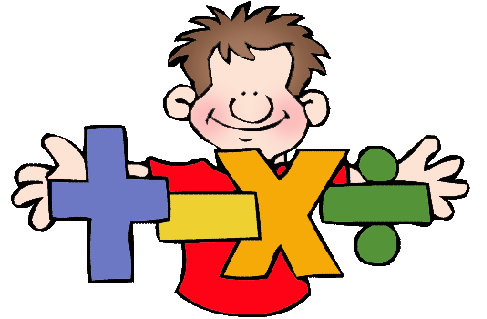 učenje uključuje:
Primanje (percepcijski procesi i mišljenje)
Obradu (mišljenje i pamćenje)
upotrebu informacija (pamćenje, mišljenje, percepcija zahtjeva situacije)
Regulaciju ponašanja na osnovi povratnih informacija
3
Što se stječe učenjem? Što čovjek uči?
čovjek uči različite repertoare ponašanja (verbalne i motorne) i kriterijske obrasce (Andrilović, 1985)

kriterijski obrasci: 
=unutarnje reprezentacije zahtjeva situacije
(npr. pri učenju  za koju ocjenu je učenik savladao gradivo, koliko mu vremena treba za određenu količinu gradiva i sl.)
=kontrolni mehanizmi, služe za samoregulaciju ponašanja
5.7.2016.
4
Što se stječe učenjem? Što čovjek uči?
čovjek neposredno uči vještine (navike), informacije, a posredno se učenjem mijenjaju stavovi, interesi, vrijednosti, usvaja govor, socijalne norme, razvijaju sposobnosti, razvija društveno prihvatljiva ekspresija emocija, itd. (Grgin, 1997)

uče se i socijalne kompetencije i vještine (radne navike, organizacija vremena, druženje, zabava, disciplina)
5
Učenje i uloga nastavnika
2 dimenzije potreba za pomoć u učenju
usmjeravanje
podrška
u kojoj mjeri učenik očekuje od nastavnika usmjeravanja ili podršku ovisi o sljedećim osobinama učenika:
osjećaj kompetentnosti za područje učenja 
(samoefikasnost)
potreba da se pouzdaje u nastavnika
posvećenost učenju
uvjerenje u vlastite sposobnosti
6
Nova kultura učenja i novi oblici učenja
Tradicionalna kultura učenja postupno se transformira u novu kulturu učenja koja je više uskladena s potrebama novog društva
umjesto nastavnika u središte se postavlja učenik,
umjesto adaptacije naglašava se značenje participacije, 
na formalne načine učenja nadograduju se informalni,
odgovornost se sa institucije delegira na subjekta koji uči,
 ne govori se više o strukovnim kvalifi kacijama, već o stjecanju i razvitku kompetencija,
umjesto vanjskog upravljanja učenjem u prvi plan se postavlja samoorganizacija u učenju
pokušava se napraviti iskorak od „društva koje poučava“ prema „društvu koje uči“.
7
Brain Gym
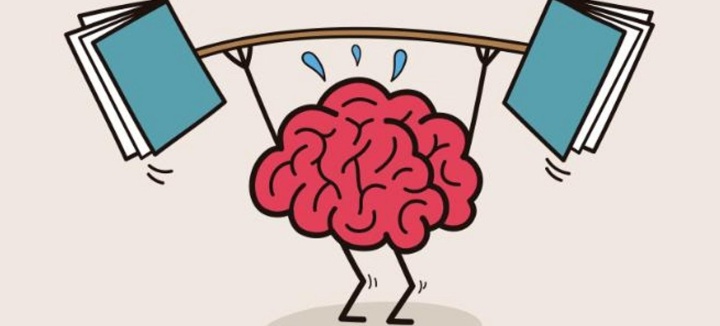 Učenje zasnovano na kretanju 
Razvili su ga dr. Paul Dennison i njegova supruga Gail u drugoj polovici 20. stoljeća
 Glavno je polazište Brain Gym sustava misao da je kretanje život
Sastoji se od dvadesetak jednostavnih i ugodnih pokreta koji poboljšavaju vještine učenja
8
Integriranje obje polutke mozga osnovni je cilj gimnastike za mozak. Što više uključimo obje polutke, sposobniji smo funkcionirati inteligentno. Tako je, primjerice, kreativnost povezana s obje hemisfere. Svi pokreti koji uključuju jednu nogu (primjerice, desnu) i ruku na suprotnoj strani (u ovom slučaju lijevu) aktiviraju obje hemisfere.
Osim aktiviranja mozga, vježbanje pozitivno djeluje na razvoj motoričkih sposobnosti te bolju opskrbu organizma kisikom (Hannaford, 2007.).
Primjer - pisanje po diktatu, 5.r.
Učenici su zapisali dvije rečenice 
Učiteljica pokazuje pokrete: lijene osmice, aktivaciju ruke, dvostruko šaranje i križno gibanje.
Nakon vježbe ponovno su zapisali rečenice 
rečenice napisane nakon vježba urednije, preglednije, slova pravilnije oblikovana
 Na pitanje kako su se osjećali pišući, je li bilo ugodnije pisati prije ili poslije vježba, većina je učenika odgovorila da je ugodnije bilo pisati poslije vježba,  osjećali su se opuštenije, aktivnije. 
Nekako sam bio mirniji, Činilo mi se da ruka sama piše, Usporedba je nemoguća. Jako se dobro osjećam. Nisam vjerovao da mogu uživati u pisanju.
10
Učenje kroz igru
prednosti igre kao oblika učenja:
vrlo je lako postići najveću moguću koncentraciju pažnje
emocionalni stav djece prema igri pozitivniji je nego prema „ozbiljnom“ učenju
aktivnost djece u igri veća je nego u drugom obliku učenja
naučene sadržaje djeca bolje pamte ako ih nauče u igri
u igri se djeca manje umaraju
Učenici uče poštivati pravila, dijeliti međusobno uspjehe i poraze
12
Da bi se igre svrhovito koristile najvažnije je prvo upoznati učeničke potrebe.
Nakon toga, igre treba prilagoditi dobi učenika i njihovim intelektualnim sposobnostima
Dobro osmišljena igra može potaknuti vrlo živu, dinamičnu i raznovrsnu aktivnost učenika
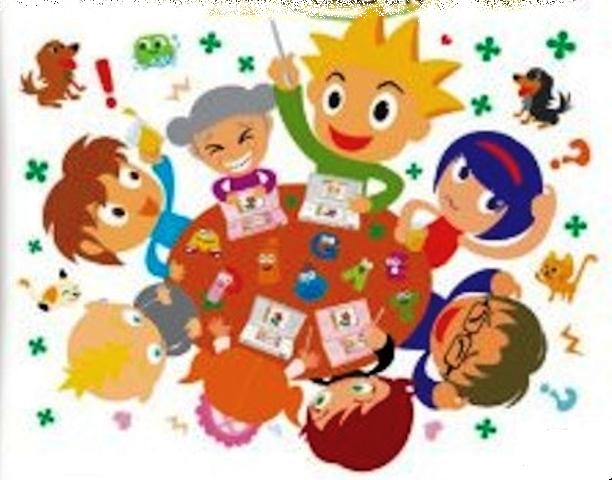 13
Primjer - Matematički lanac
Potrebno je izraditi onoliko kartica koliko je učenika u razredu. Jedan učenik počinje igru čitajući zadatak sa svoje kartice, npr. Moj broj je 6. Tko ima broj koji je pet puta veći od mog broja? Učenik koji ima na svojoj kartici broj 30 javlja se i čita dalje svoj zadatak.
Mogu se kombinirati različiti zadaci i različite računske radnje. Učenici se čitajući i rješavajući zadatak slažu u krug, „lanac“. 
Igru završava učenik čiji je broj odgovor na jednakost zadnjeg sudionika lanca. Ako su svi učenici pratili igru i točno računali, lanac se zatvara zadnjim i prvim igračem.
14
Primjer - Pikado
Učenik s određene udaljenosti lopticom pokušava pogoditi pikado. Ovisno u koje polje pogodi na kartonu pričvršćenom na ploču traži svoj zadatak, rješava ga i glasno svojoj skupini priopćava rezultat. Ako je točno riješio zadatak osvaja bod. Pobjednik je onaj učenik u skupini koji je točno riješio najviše zadataka. Svi učenici u skupini rješavaju adatak u svojim bilježnicama da bi mogli kontrolirati učenika koji rješava zadatak.
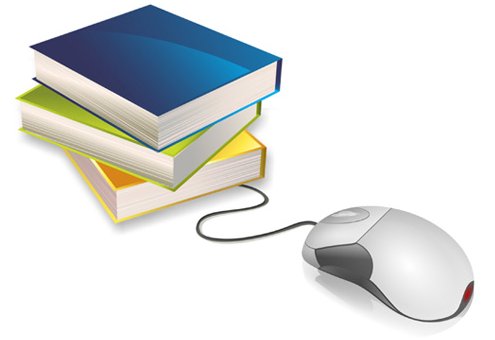 E – učenje
učenje potpomognuto računalom
Naglasak je na procesu učenja, dok su mediji samo pomoćno sredstvo koje podržava taj proces.
može biti nastava na daljinu u kojoj nastavnik i polaznici nisu fizički na istome mjestu (npr. online kolegiji ili videokonferencijsko predavanje na daljinu), ali može biti i obogaćivanje nastave u učionici (npr. korištenjem interneta, digitalnih prezentacija ili multimedijalnih materijala)
e-učenje nije online knjiga niti zamjena za nastavu u učionici.
Potiče komunikaciju, suradničko i timsko učenje, razvija kritičko mišljenje, otvara prostor kreativnosti i inovacijama, zagovara problemsku nastavu i samostalan istraživački rad
16
E – učenje - prednosti
omogućava korisnicima kvalitetno sudjelovanje u nastavi i kada to pitanje udaljenosti, rasporeda i sličnih okolnosti praktički čine nemogućim
e-učionica otvorena je 24 sata dnevno
lako je omogućena integracija i pristup drugim izvorima
E – učenje – nedostaci
E-učenje zahtijeva od korisnika određena znanja i vještine
oprema na kojoj se izvodi e-nastava nije stopostotno pouzdana
problemi s autorskim pravima za sadržaje određenog tečaja i sl.
MAPS tehnika planiranja
Koristi se prvenstveno kao alat za pomoć djeci s teškoćama u cilju njihove integracije u redovne škole, ali i za osobno usmjereno planiranje djece i odraslih
sjedi se u krugu, jedu se grickalice i pije kava ili sok; prisutni su roditelji, vršnjaci, stručnjaci različitih profila i sam učenik) odgovara se na sedam pitanja koja čine MAPS proces i dovode do osmog koraka, akcijskog plana
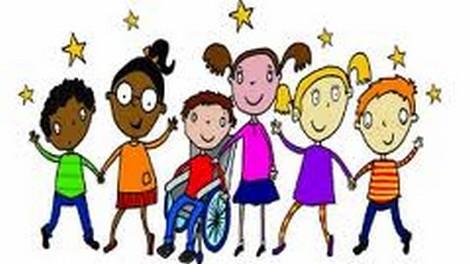 20
Pitanja u MAPS-u su sljedeća:
1. Koja je povijest? (što se s njim dosad događalo, gdje je bio – terapijski/ rehabilitacijski/ obrazovno; u kojim uvjetima živi i sl.)
2. Koji je tvoj san za? (što bi bilo najbolje za njega, bez ikakvih ograničenja)
3. Koja je tvoja noćna mora za? (što je najgore što mu se može dogoditi)
4. Tko je? (kakav je, po čemu ga se prepoznaje, koje su mu vrijednosti)
5. Koje su jake strane, za što je nadaren i koje su mu sposobnosti?
6. Koje su njegove potrebe?
7. Kako bi izgledao idealan dan u školi i što možemo napraviti da se to ostvari?
21
Višestruka je korist zasve sudionike odgojno-obrazovnog procesa:
Učitelji mogu progovoriti o svojim strahovima, ali i nadama, dati i primiti podršku i roditeljima i stručnjacima
roditelji imaju priliku postavljati pitanja i davati odgovore, usmjeravati učitelje, ali i sebe, davati podršku i primati je
učenicima se omogućuje da sam sudjeluje u planiranju vlastite budućnosti, da uistinu postane subjekt u odgojno-obrazovnom procesu. Već u samom planiranju razvija osobne i socijalne kompetencije (svijest o vlastitim snagama, asertivnost,znati se zauzeti za sebe, preuzeti odgovornost…) i postaje dio tima – svog tima
Primjer
N. N. se uključuje u prvi razred redovne škole. Povjerenstvo za upis u prvi razred je predložilo primjenu prilagođenog programa
Prisutni na sastanku - N. N., majka, otac i sestra, bratić (koji je ujedno i najbolji prijatelj), dvoje djece koja su išla u vrtić s N.N., a nastavit će i školovanje zajedno, razredna učiteljica, obiteljska liječnica, socijalni radnik, psiholog i rehabilitator
Voditelj je postavljao pitanje za pitanjem. Svi su se uključivali
Nakon što je odgovoreno na svih sedam pitanja, voditelj je pročitao zabilježeno i pitao sudionike da li se svi slažu s onim što je izdvojeno kao bitno. 
Sljedeći korak – izrada akcijskog plana za prvi tjedan nastave. Određeno je gdje će N. N. sjediti (blizu učiteljice, a do svoje prijateljice). Učiteljica je u svoj plan dodala obaveznu svakodnevnu priču, a predložila je i pokušaj dramatizacije bajke Vuk i sedam kozlića. N. N. je prihvatila prijedlog da svoju upornost dokaže sudjelovanjem u nastavi i izradi domaćih zadaća. Majka je preuzela brigu oko organizacije slobodnog vremena u kojem će N. N. Moći zadovoljiti svoju potrebu za istraživanjem i igrom s ljubimcem.
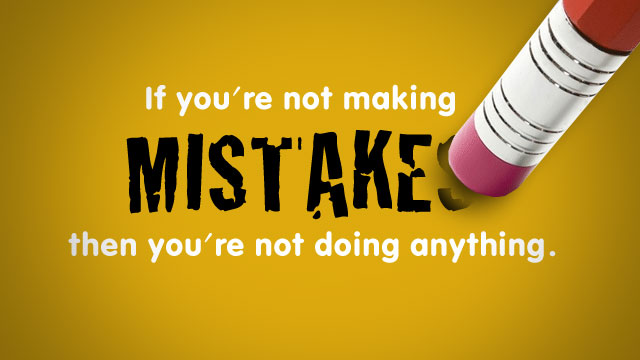 Kultura rada s pogreškama
temeljni element „kulture rada s pogreškama“ je kreiranje sigurnog okruženja 
Učenici će bolje učiti iz svojih pogrešaka ako im ne ukazujemo izravno na rješenje,nego im pomažemo u pronalaženju strategije za samostalno pronalaženje rješenja
važno je jasno razgraničiti faze vježbanja – učenja (formativnog vrednovanja) i ispitivanja –ocjenjivanja (sumativnog vrednovanja)
Stvoriti sigurno okruženje u kojem će se ublažiti strah od činjenja grešaka u fazi vježbanja
Učenicima trebaju pozitivna iskustva "griješenja" da bi se prepustili slobodi otkrivanja
25
Kako stvoriti sigurno okruženje (Glaser, 2005.)
Moramo stvoriti uvjete u kojima se učenici osjećaju sigurnima da mogu riskirati neuspjeh.
Strah je glavna zapreka učenju, strah od neuspjeha, strah od kritike, strah da ću ispasti glup.
Nastavnik u kvalitetnoj školi omogućava učeniku da griješi bez kazne.
Kada se ukloni strah, onda učenik iskušava svoje mogućnosti.
Objaviti dobrodošlicu pogreškama znači ohrabriti dijete.
Stvoriti povjerenje znači stvoriti osjećaj: ja sam ovdje da ti pomognem, a ne da te povrijedim.
Literatura
https://pogledkrozprozor.wordpress.com/2011/05/30/metode-ucenja-pomocu-pokreta-i-vjezbi-za-mozak/
Božin, S., Milović, S., Pašalić, A., Schroder, B.; Svatko uči na svoj način priručnik, AZOO, 2011.ž
Rodek, S., Novi mediji i nova kultura učenja
Hvala na pozornosti!